Children’s Mental Health Week
2022


Theme: Growing Together
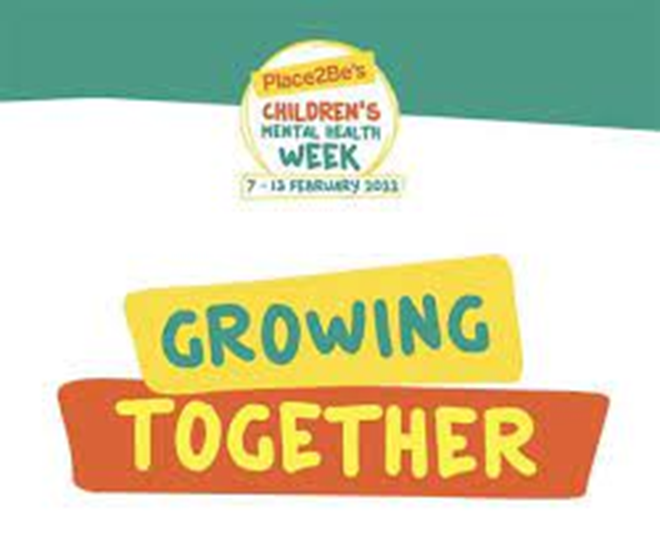 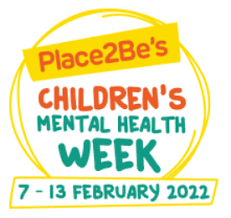 What is mental health?
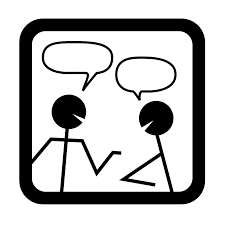 Mental health is the way children think and feel about themselves and the world around them. It affects how children cope with life's challenges.
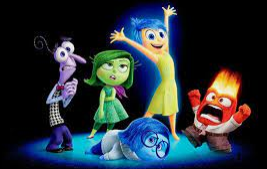 Today we are going to think about how we support each other to grow together.
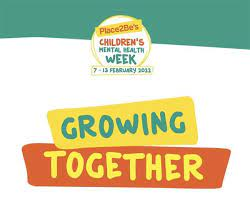 Support BalloonIn this activity we are going to draw a hot air balloon to think about your support network and how this can lift you up.
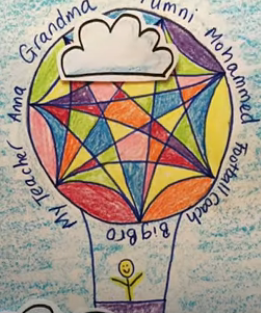 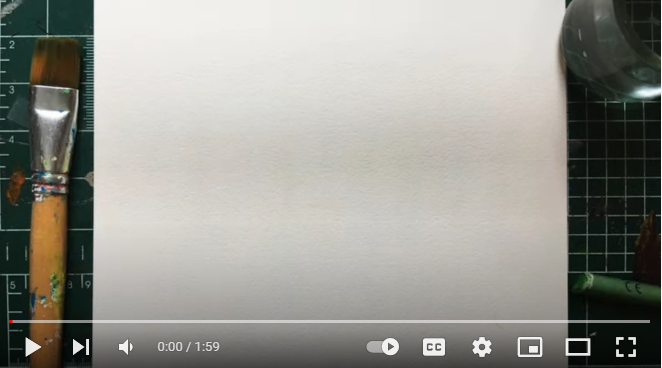 Watch the video to find out how to make your own support balloon.